IV TPA Review: Thrombolytic Decision
IV tPA Inclusions
Diagnosis of AIS with measurable nneuro deficits
Onset of symptoms <3 hours*
Age ≥ 18




*See guidance for up to 4.5 hours

Guidelines for the Early Management of Patients With Acute Ischemic Stroke  A Guideline for Healthcare Professionals From the American Heart Association/American Stroke Association
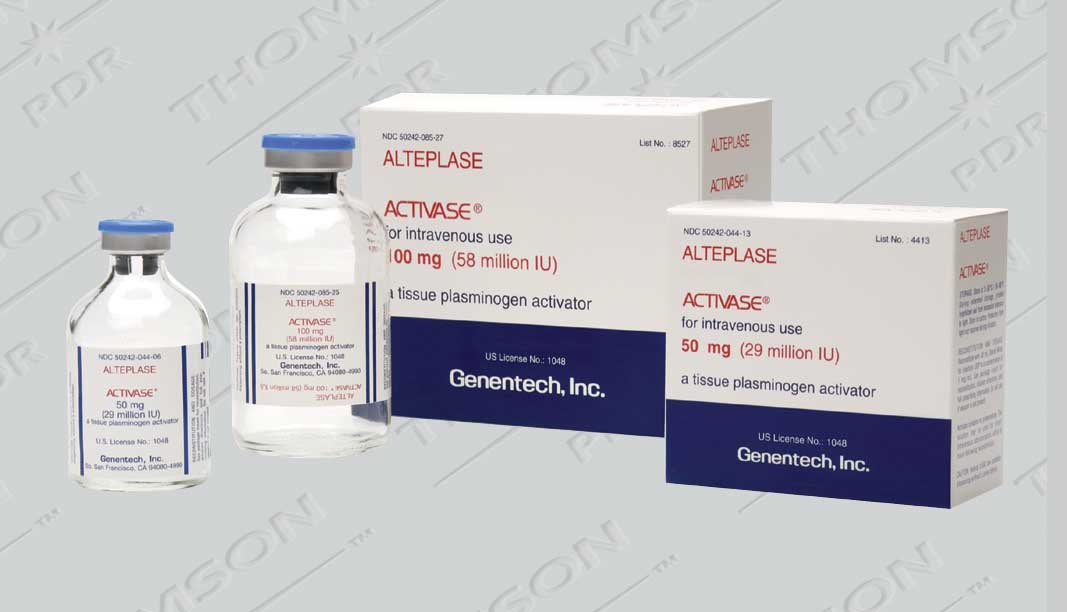 IV tPA Exclusions up to 3 Hours
Active internal bleeding
Acute bleeding risk or coagulation disorder (Plt <100)
Heparin in the last 48 hrs
Anticoagulant therapy with INR > 1.7 or PT > 15
Pradaxa or Xarelto dose in the last 48 hrs
Multi-lobar infarction (hypodensity > 1/3 cerebral hemisphere)
Significant head trauma or stroke in last 3 months
Symptoms suggestive of SAH
History of ICH
Recent intracranial or intraspinal tumor
Intracranial neoplasm, AVM, or aneurysm
SPB > 185, DBP > 110
Glucose < 50
Guidelines for the Early Management of Patients With Acute Ischemic Stroke  A Guideline for Healthcare Professionals From the American Heart Association/American Stroke Association
Relative Exclusions
Only minor or rapidly improving symptoms
Pregnancy
Seizure at onset with postical residual
Major surgery or serious trauma in last 14 days
GI or GU bleeding in last 21 days
Acute MI in last 3 months
Guidelines for the Early Management of Patients With Acute Ischemic Stroke  A Guideline for Healthcare Professionals From the American Heart Association/American Stroke Association
IV tPA Exclusions up to 4.5 Hours
NIHSS > 25 or < 5
Any anticoagulants:  Coumadin, Heparin, etc.
History of both diabetes and stroke
Age > 80 years
Guidelines for the Early Management of Patients With Acute Ischemic Stroke  A Guideline for Healthcare Professionals From the American Heart Association/American Stroke Association
tPA Mixing/Administration
Transfer needle
100ml diluents
Swirl, don’t shake


Remove waste 1st
Withdrawal 10% for bolus
Infuse remaining vial over an hour
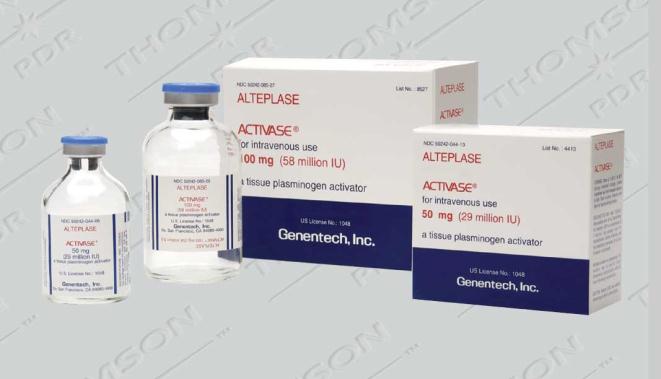 tPA Dosing
Weight-based dose 0.9mg/kg 
MAX 90mg
10% of the dose as a bolus for 1-2 minutes
90% is given as a continuous IV infusion over 60 minutes
Follow “high-risk” meds protocol
tPA: Precautions / Complications
Do not give:
ASA, heparin, warfarin, ticlid, lovenox, plavix, aggrenox, fragmin or antithrombotic/antiplatelet
Hold for 24 hours

No invasive lines or tubes for 24 hours
tPA Monitoring
STOP tPA and call for STAT Head CT

Uncontrolled bleeding
Worsening LOC
Angioedema, tongue swelling
Seizures
Vital Signs and Neuro checks
Q 15 min x 2 hours
Q 30 min x 6 hours
Q 1 hr x 16 hours